Н.В.Егорова
Мультимедийное

 приложение
 к  
  учебному пособию
Образовательная технология
«Достижение 
прогнозируемых
результатов»
Математика 2класс
Решение простых задач  на  умножение.
Тема .
Прогнозируемые результаты:
В  конце  изучения  тема мы  будем знать:
- Как решать задачи;
будем уметь:
- Решать задачи действием умножения;
В конце изучения темы 
Ты  сможешь  правильно  выполнить  все  эти  задания
I. Реши задачу:
I уровень
В  вазе  лежало 7 яблок,  а груш  на  4 меньше.  Сколько  груш  лежало  в  вазе?
В букете 3 колокольчика.Сколько колокольчиков в 7 таких букетах?
II. Реши задачу:
На   стоянке   стояло   8  грузовых  машин  и                                4  легковые  машины.   На  сколько  меньше  легковых  машин,  чем  грузовых?
В пачке 8 катушек. Сколько катушек в 5 таких пачках ?
III. Реши задачу:
На  ветке  сидело  3  воробья,  а  синиц  на                  2 больше. Сколько синиц сидело на ветке?
Карандаш стоит 6 рублей. Сколько стоят 3 таких карандаша?
[Speaker Notes: Продолжение аналога итоговой работы на следующем слайде]
Решение простых задач  на  умножение.
Урок 1.
Прогнозируемые результаты:
В конце изучения урока мы  
                                                будем  знать:
-   деятельностную    схему    решения    задач   на умножение;
будем  уметь:
- решать  задачи  на  умножение
Прочитай задачу
Деятельностная   схема решения простых  задач  на умножение
На умножение, на деление?
Да
Нет
Определи участников
Что изменяется?
1
К
Что говорится про одного участника?
Х
…
1
…
К
Количество участников?
К
Что надо узнать?
?...
К
Что повторяешь?
Сколько раз?
Запиши решение
Запиши ответ
Прочитай задачу
На одной тарелке 3 пирожных.
 Сколько пирожных
 на четырёх таких тарелках?
На умножение, на деление?
Да
Нет
1 тарелка
4 тарелки
Определи участников
Что изменяется?
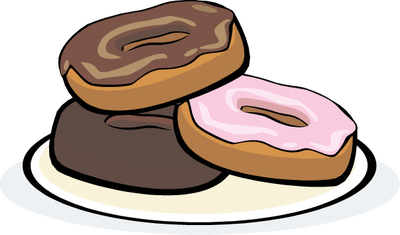 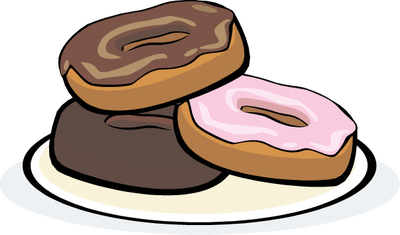 Что говорится про одного участника?
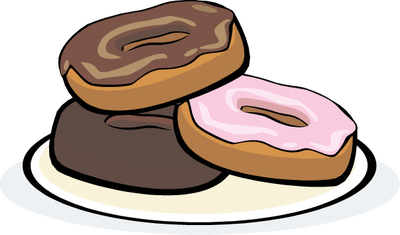 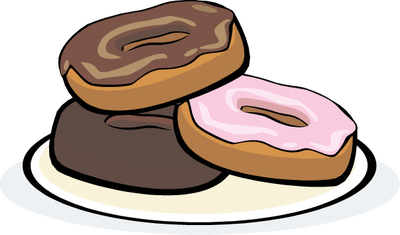 3 п.
1т.
Количество участников?
? п.
4 т.
Что надо узнать?
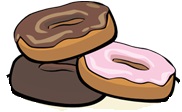 4
х
? п.
4 т.
Что повторяешь?
3
х
4
=
12 п.
Сколько раз?
Запиши решение
Ответ: всего 12 пирожных.
Запиши ответ
Прочитай задачу
Прочитай задачу
В одном загоне 4 овцы. Сколько овец в трех таких загонах?
На умножение, на деление?
Да
Нет
1 загон
3 загона
Определи участников
Что изменяется?
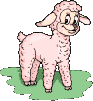 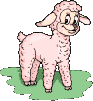 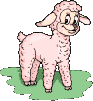 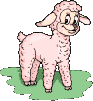 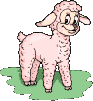 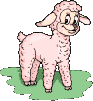 Что говорится про одного участника?
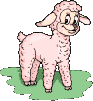 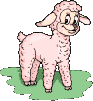 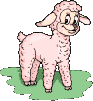 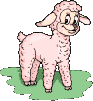 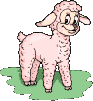 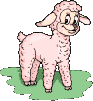 4 ов.
1з.
Количество участников?
?ов.
3з.
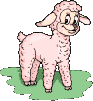 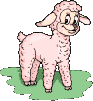 Что надо узнать?
3
х
? ов.
3з.
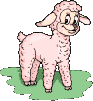 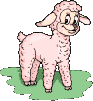 Что повторяешь?
4
х
3
=
12 ов.
Сколько раз?
Запиши решение
Ответ: всего 12 овец.
Запиши ответ
Прочитай задачу
За неделю в зоопарке морж съедает  35 кг рыбы. Сколько кг рыбы ему надо на один день?
На умножение, на деление?
Нет
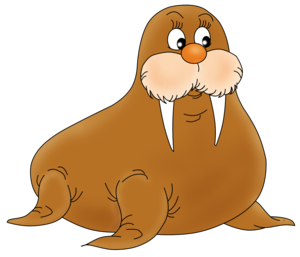 В одном аквариуме 5 рыбок.
 Сколько рыбок в двух 
таких аквариумах?
Прочитай задачу
На умножение, на деление?
Да
Нет
1 аквариум
2 аквариума
Определи участников
Что изменяется?
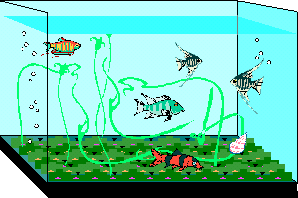 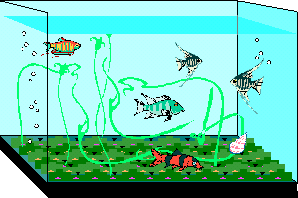 Что говорится про одного участника?
5 р.
1ак.
?р.
Количество участников?
2 ак.
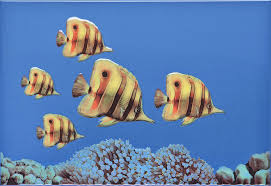 Что надо узнать?
2
х
? р.
2 ак.
Что повторяешь?
5
х
=
10 р.
Сколько раз?
2
Запиши решение
Ответ: всего 10 рыбок.
Запиши ответ
Прочитай задачу
У табуретки 4 ножки.
 Сколько ножек у 5 табуреток?
На умножение, на деление?
Да
Нет
1 табуретка
5 табуреток
Определи участников
Что изменяется?
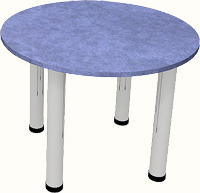 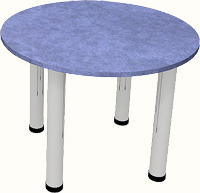 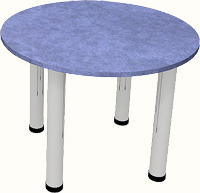 Что говорится про одного участника?
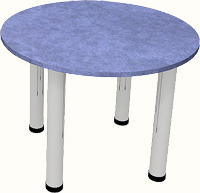 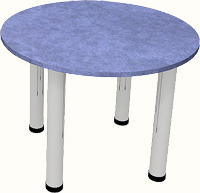 4 н.
1т.
Количество участников?
?н.
5 т.
Что надо узнать?
5
х
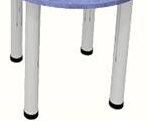 ? н.
5 т.
Что повторяешь?
4
х
5
=
20 н.
Сколько раз?
Запиши решение
Ответ: всего 20 ножек.
Запиши ответ
Прочитай задачу
За теннисным столом играют 2 игрока. Сколько игроков за тремя теннисными столами?
На умножение, на деление?
Да
Нет
1 стол
3 стола
Определи участников
Что изменяется?
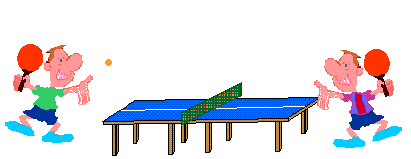 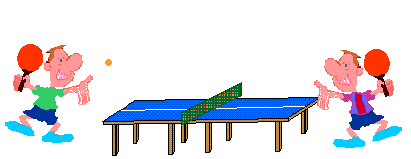 Что говорится про одного участника?
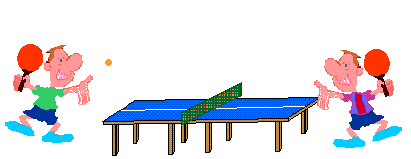 2 иг.
1 ст.
Количество участников?
?иг.
3 ст.
Что надо узнать?
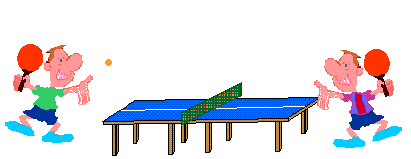 3
х
? иг.
3 ст.
Что повторяешь?
2
х
3
=
12 иг.
Сколько раз?
Запиши решение
Ответ: всего 12 игроков.
Запиши ответ
Срезовая работа
Задание 1. Реши задачу.
В букетике 3 колокольчика.
Сколько колокольчиков в 7 таких букетах?
?
1. Задача  на умножение
Да
2. Определи участников.
Что изменяется?
4. Что повторяем, сколько раз?
1 букет
7 букетов
3к.
7раз
х
3. Что знаем про 1   участника?
5. Решение:
3 х 7 = 21 (к.)
1 б.    3 к.
6.  Ответ:   21 колокольчик.
[Speaker Notes: Второе задание срезовой работы на следующем слайде]
Срезовая работа
Задание 2. Реши задачу.
В пачке 8 катушек ниток.
Сколько катушек в 5 таких пачках?
?
1. Задача  на умножение
Да
2. Определи участников.
Что изменяется?
4. Что повторяем, сколько раз?
1 пачка
5 пачек
8к.
5раз
х
3. Что знаем про 1   участника?
5. Решение:
5 х 7 = 35 (к.)
1 п.    8 к.
6.  Ответ:   35 катушек.
[Speaker Notes: Второе задание срезовой работы на следующем слайде]
Срезовая работа
Задание 3. Реши задачу.
Карандаш стоит 6 рублей.
Сколько стоят 3 таких карандаша?
?
1. Задача  на умножение
Да
2. Определи участников.
Что изменяется?
4. Что повторяем, сколько раз?
1 карандаш
3 карандаша
6 р.
3раза
х
3. Что знаем про 1   участника?
5. Решение:
6 х 3 = 18 (р.)
1 к.    6 р.
6.  Ответ:   18 рублей.
[Speaker Notes: Второе задание срезовой работы на следующем слайде]